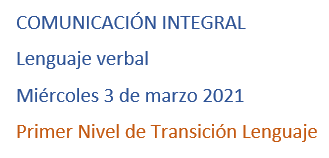 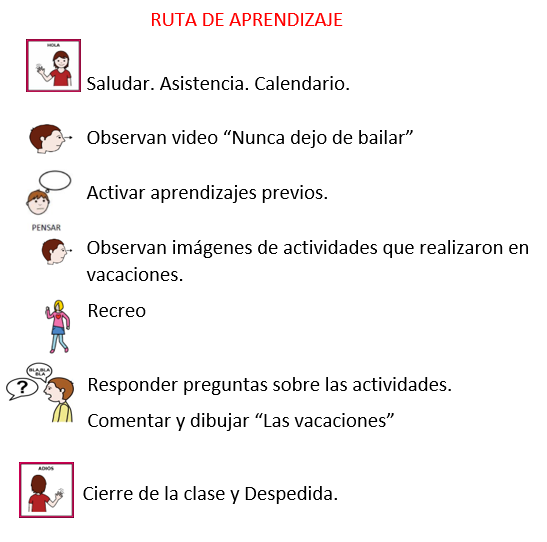 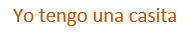 https://www.youtube.com/watch?v=cis_-XswQgU
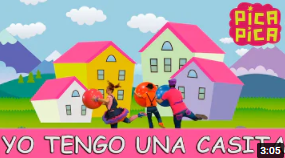 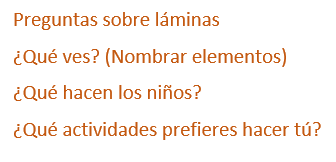 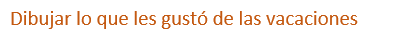